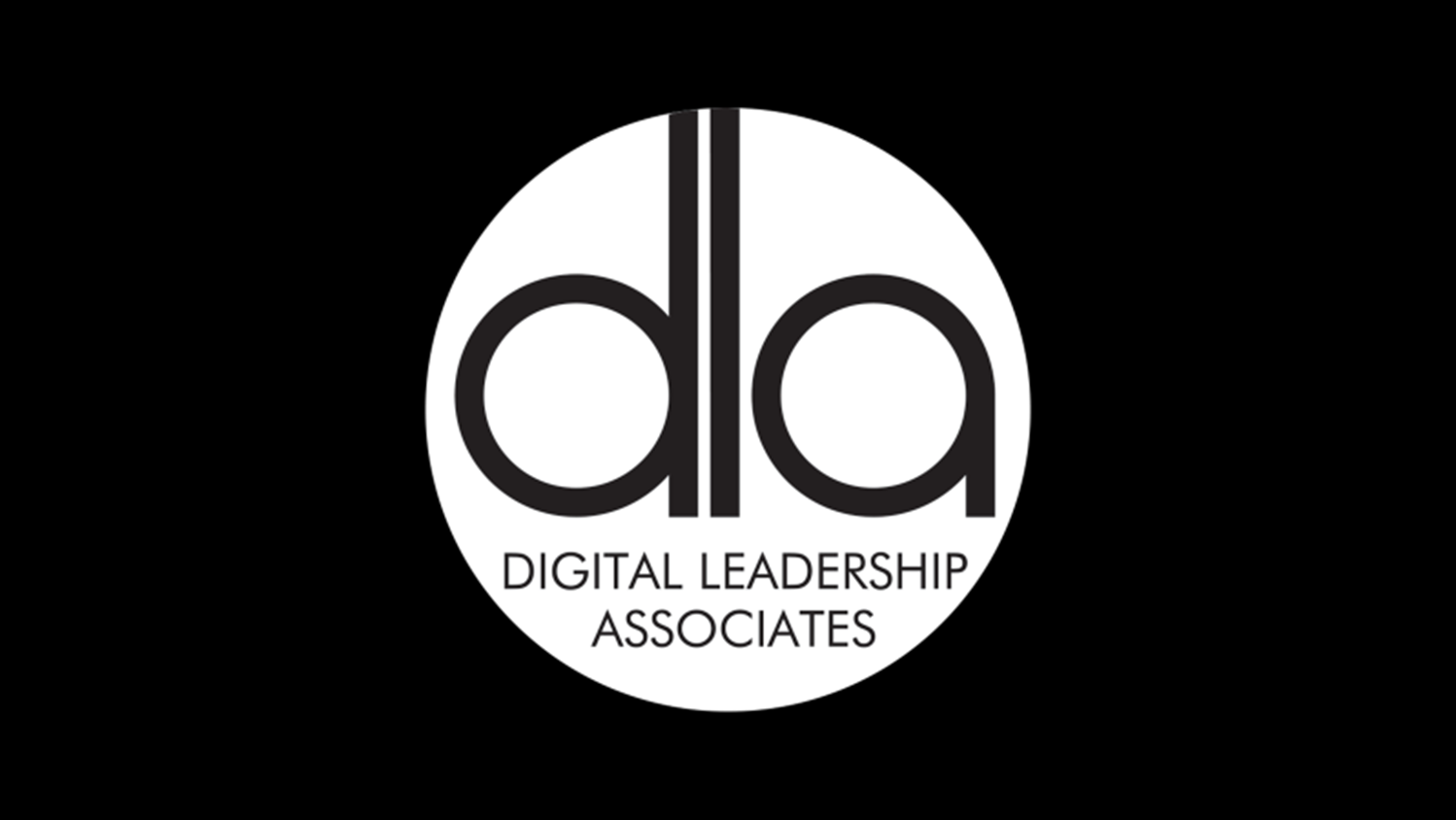 “how CRE can leverage Social & Digital to make sure that they are front of mind in the buying decision”
“What modern selling means for Business Development and Marketing in Law firms”
Follow me @alexander_low
#IAShare2018
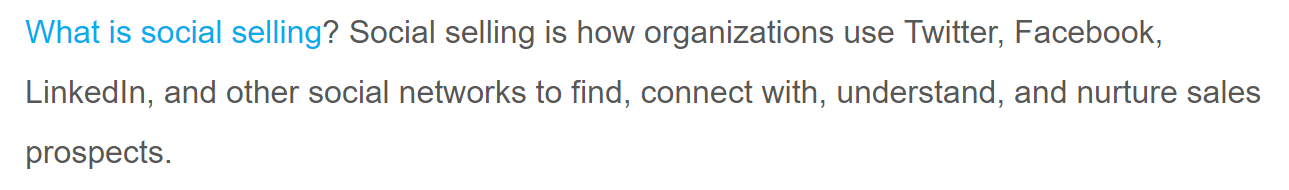 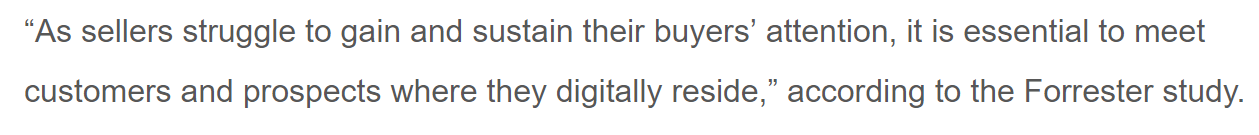 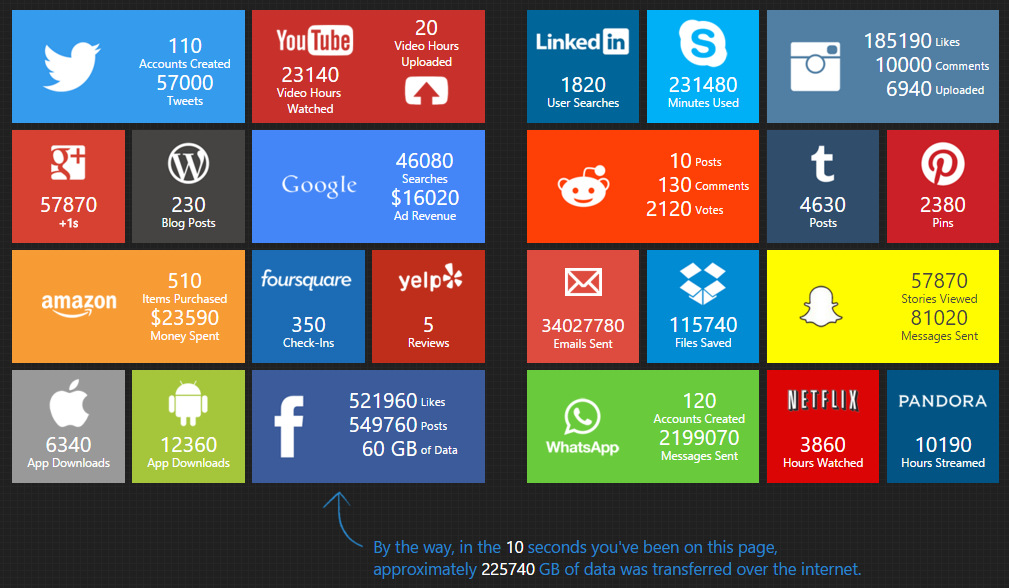 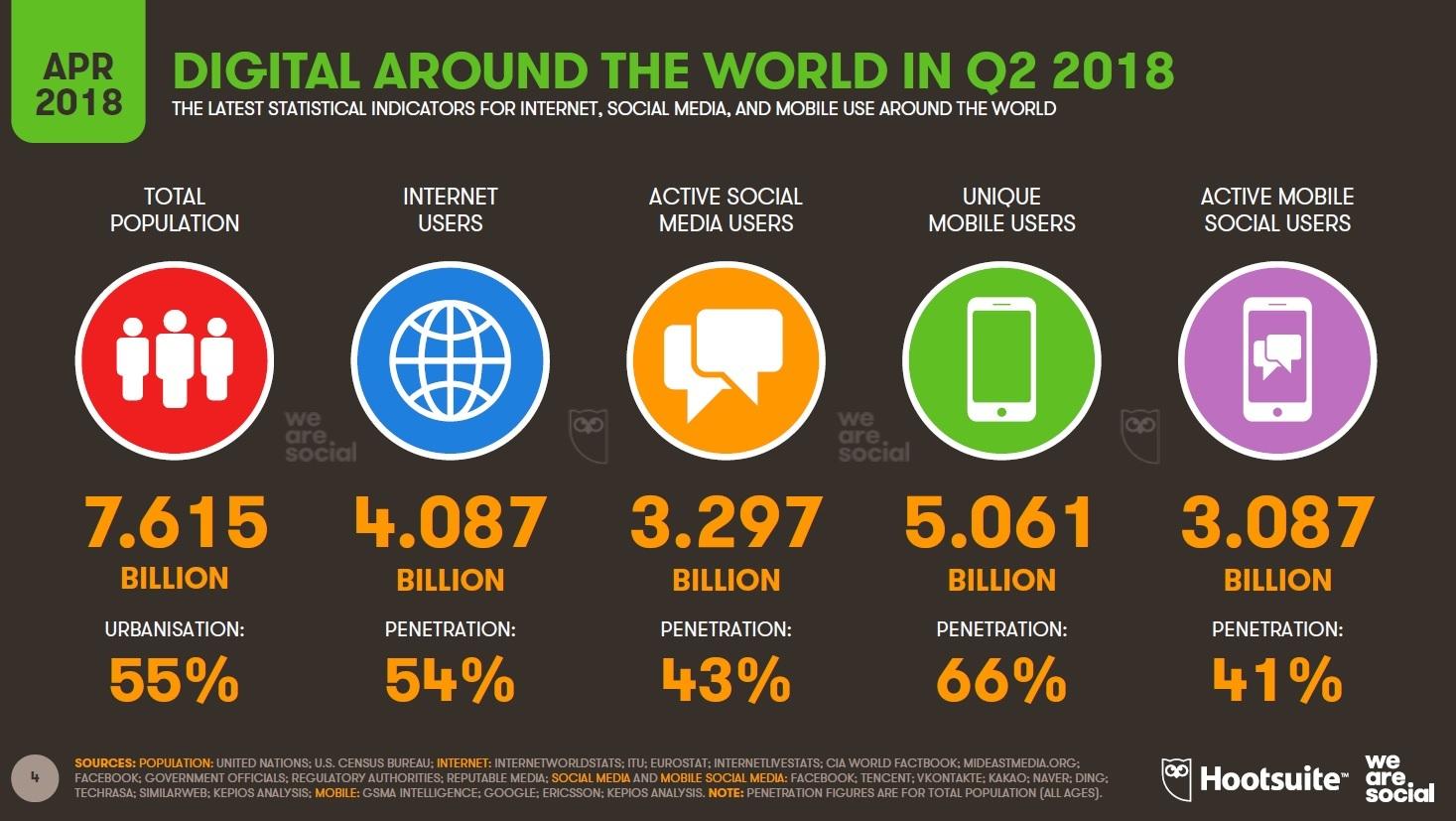 Imagine…
[Speaker Notes: Minute 11
Close your eyes and imagine this scenario. You are out for dinner with your friends and you start to suffer with terrible stomach pains. The pains are so bad that your friends phone for an ambulance and you are admitted to hospital.

When you are waiting to be seen, you have two people who you could approach.]
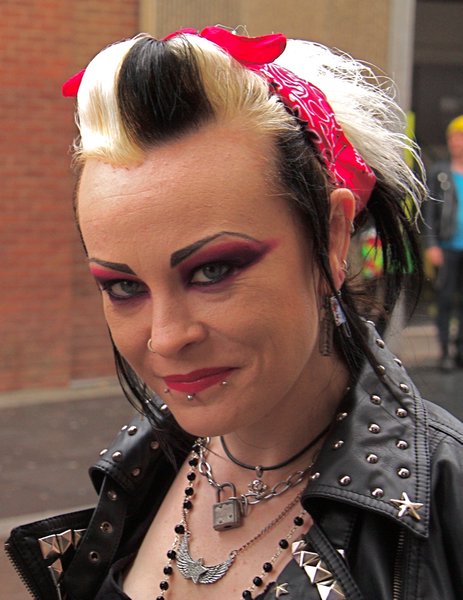 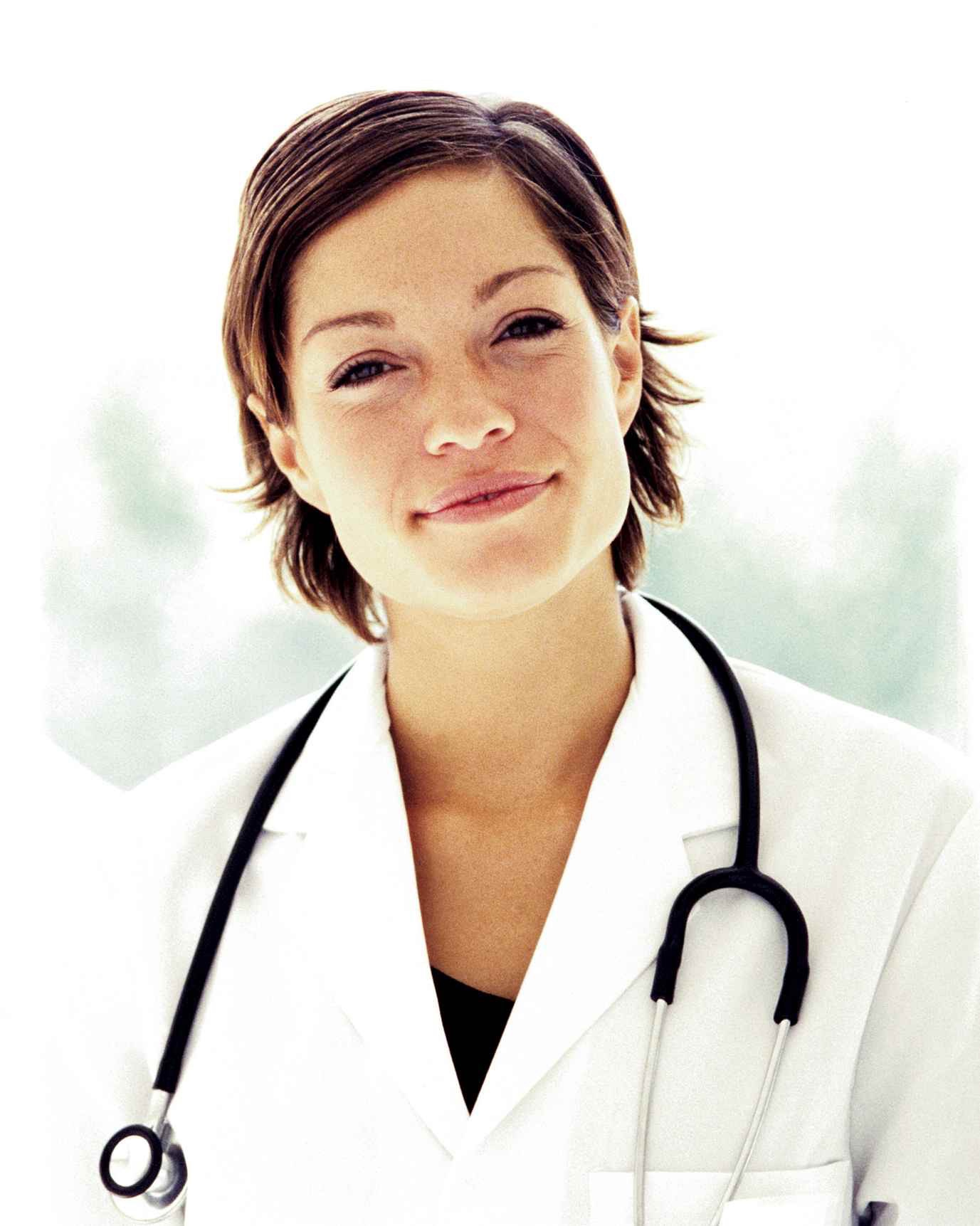 1
2
[Speaker Notes: Minute 11
Which one would you choose? [show of hands for doctor 1 and doctor 2]

As it happens doctor 1 is the world’s best gastroenterologist who has been at a fancy dress party and has come back to hospital just to see you. “doctor 2” is in fact not a doctor, but the receptionist who is taking a stethoscope to doctor 1!!!

But, do you see what you all did?]
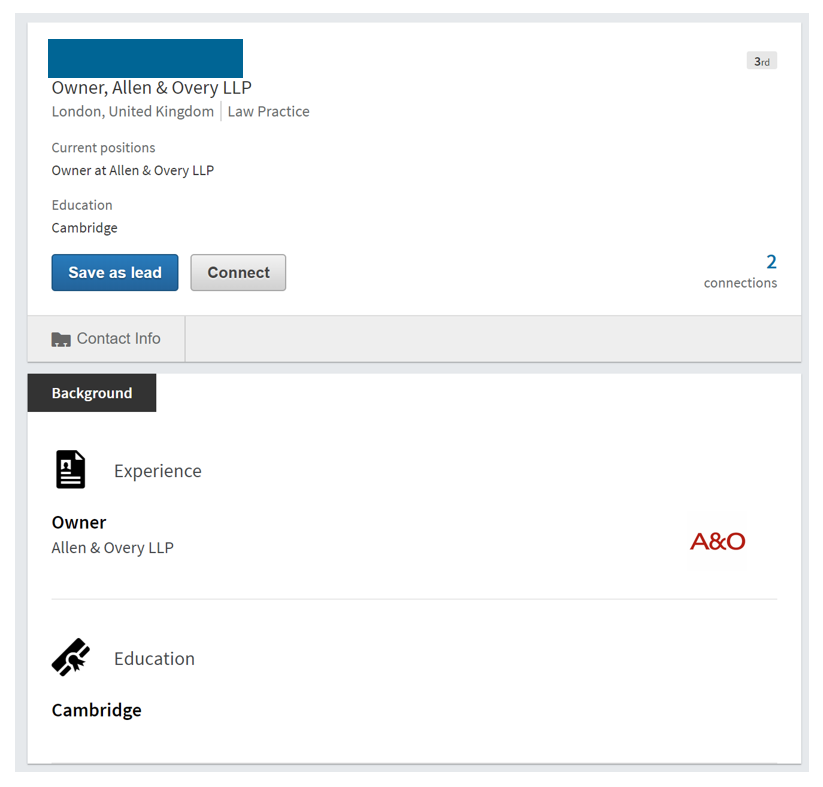 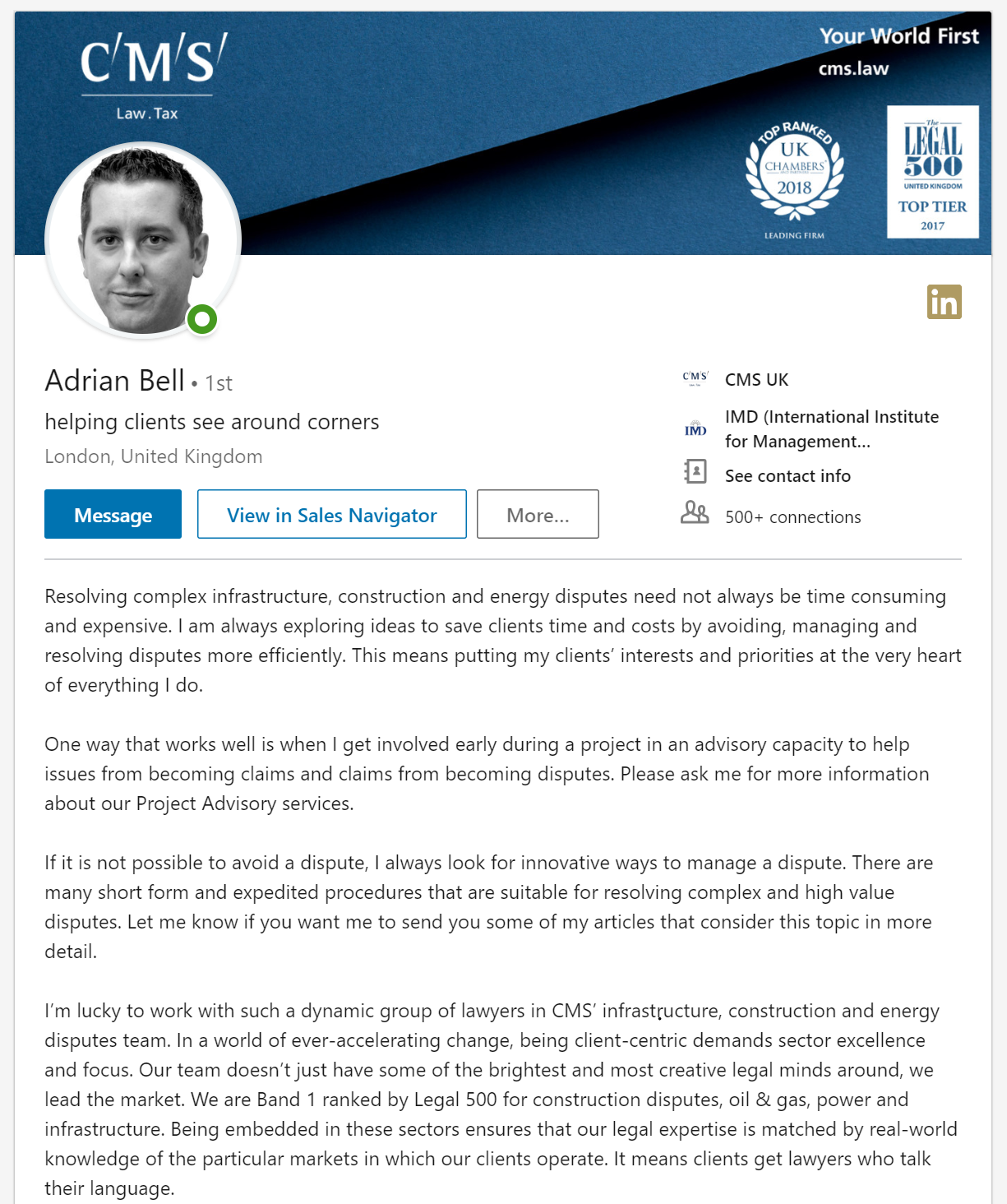 [Speaker Notes: Minute 11
Which one would you choose? [show of hands for doctor 1 and doctor 2]

As it happens doctor 1 is the world’s best gastroenterologist who has been at a fancy dress party and has come back to hospital just to see you. “doctor 2” is in fact not a doctor, but the receptionist who is taking a stethoscope to doctor 1!!!

But, do you see what you all did?]
we ALL jump to conclusions
[Speaker Notes: Minute 12
You jumped to a conclusion based on a little bit of knowledge. EVERYBODY jumps to conclusions. Because this is a normal human behaviour you need to recognise that people are going to jump to conclusions about you and the job of your social profiles is to make sure that they jump to the conclusions that you want.]
The Buying Experience
[Speaker Notes: Minute 12
You jumped to a conclusion based on a little bit of knowledge. EVERYBODY jumps to conclusions. Because this is a normal human behaviour you need to recognise that people are going to jump to conclusions about you and the job of your social profiles is to make sure that they jump to the conclusions that you want.]
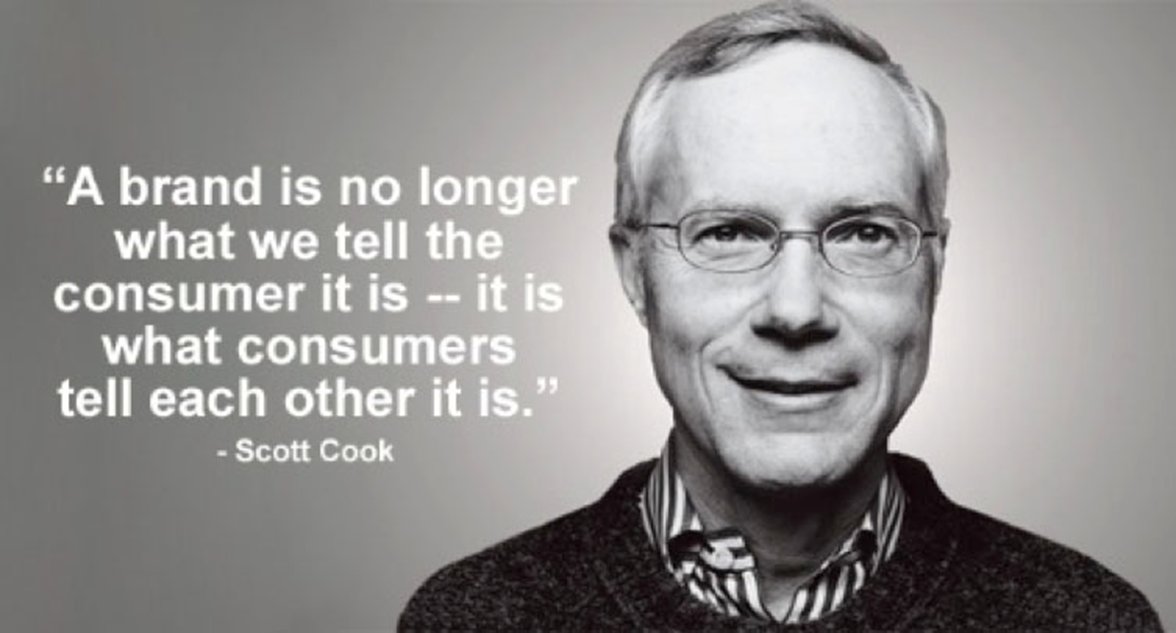 [Speaker Notes: Minute 12
You jumped to a conclusion based on a little bit of knowledge. EVERYBODY jumps to conclusions. Because this is a normal human behaviour you need to recognise that people are going to jump to conclusions about you and the job of your social profiles is to make sure that they jump to the conclusions that you want.]
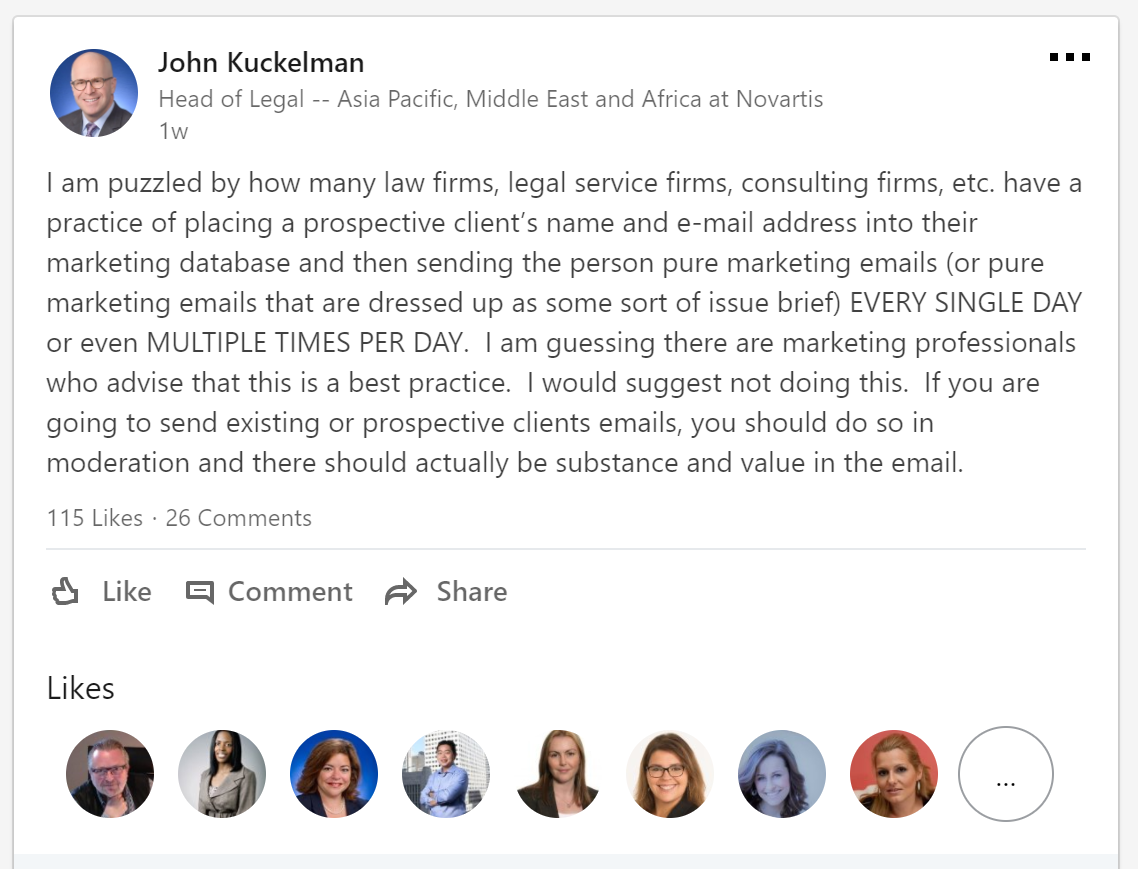 [Speaker Notes: Minute 12
You jumped to a conclusion based on a little bit of knowledge. EVERYBODY jumps to conclusions. Because this is a normal human behaviour you need to recognise that people are going to jump to conclusions about you and the job of your social profiles is to make sure that they jump to the conclusions that you want.]
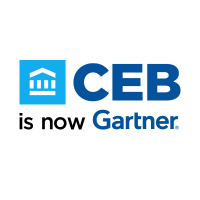 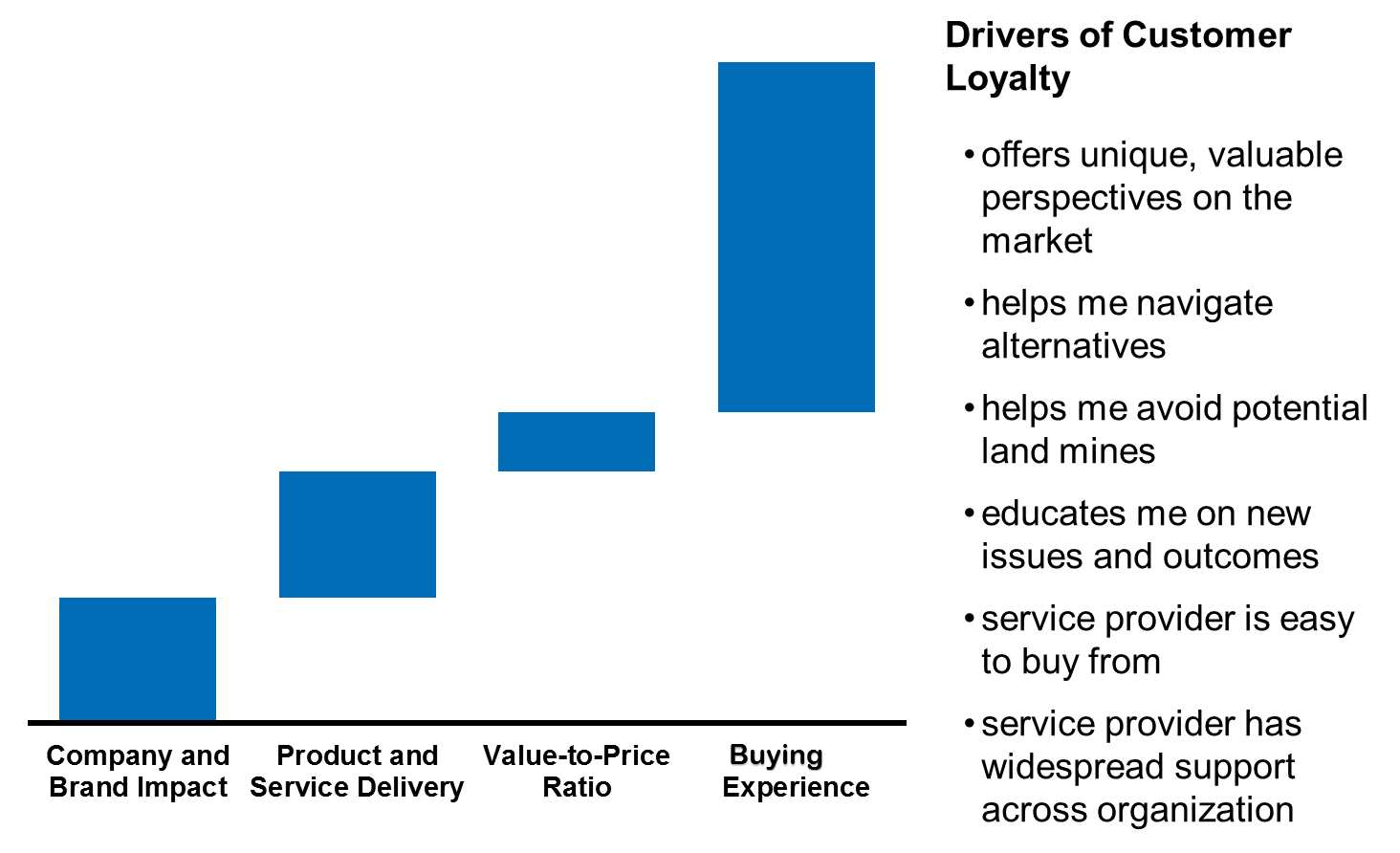 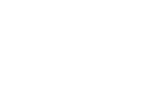 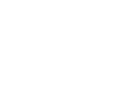 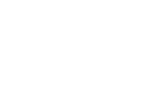 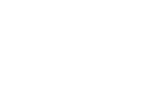 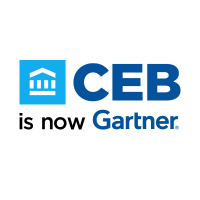 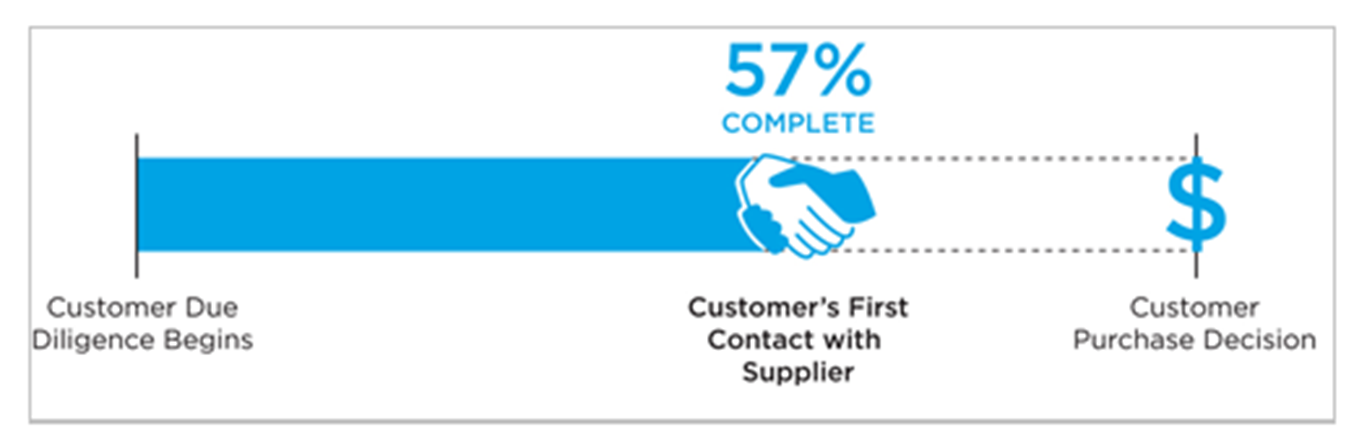 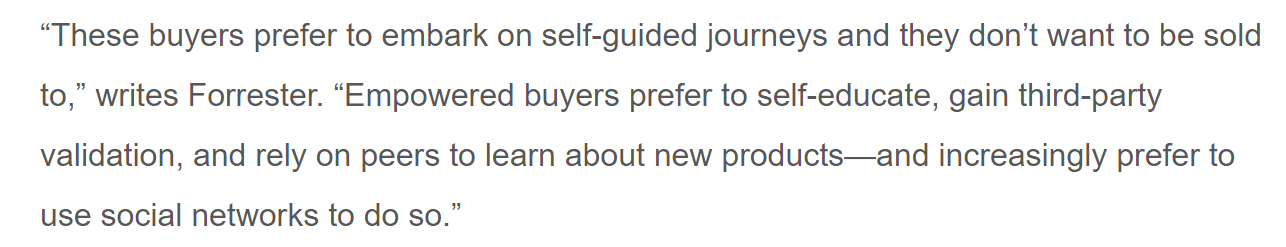 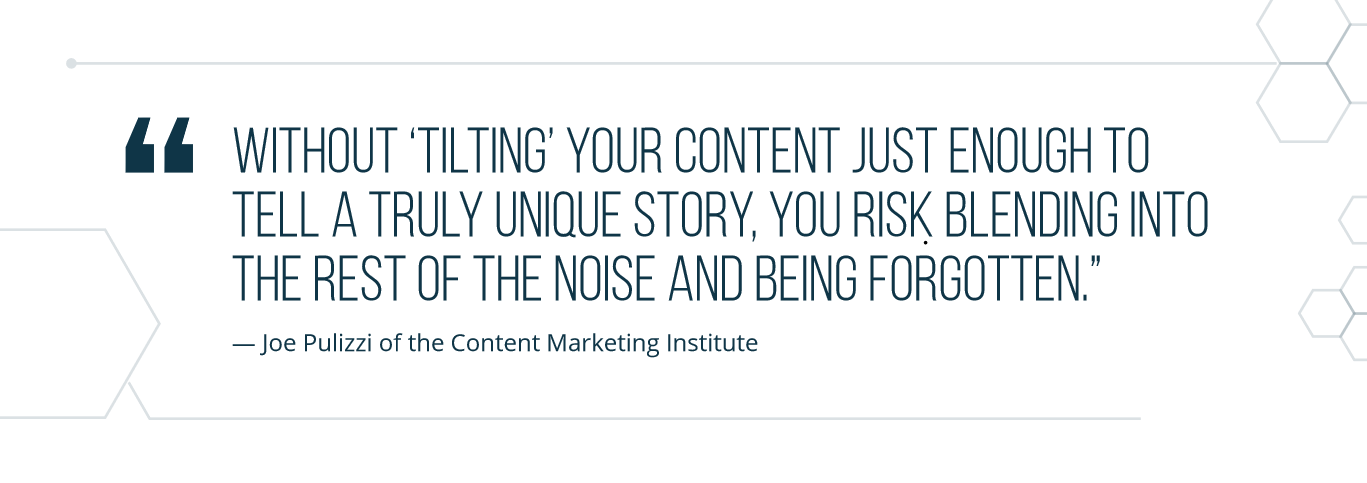 Data, Data, Data…
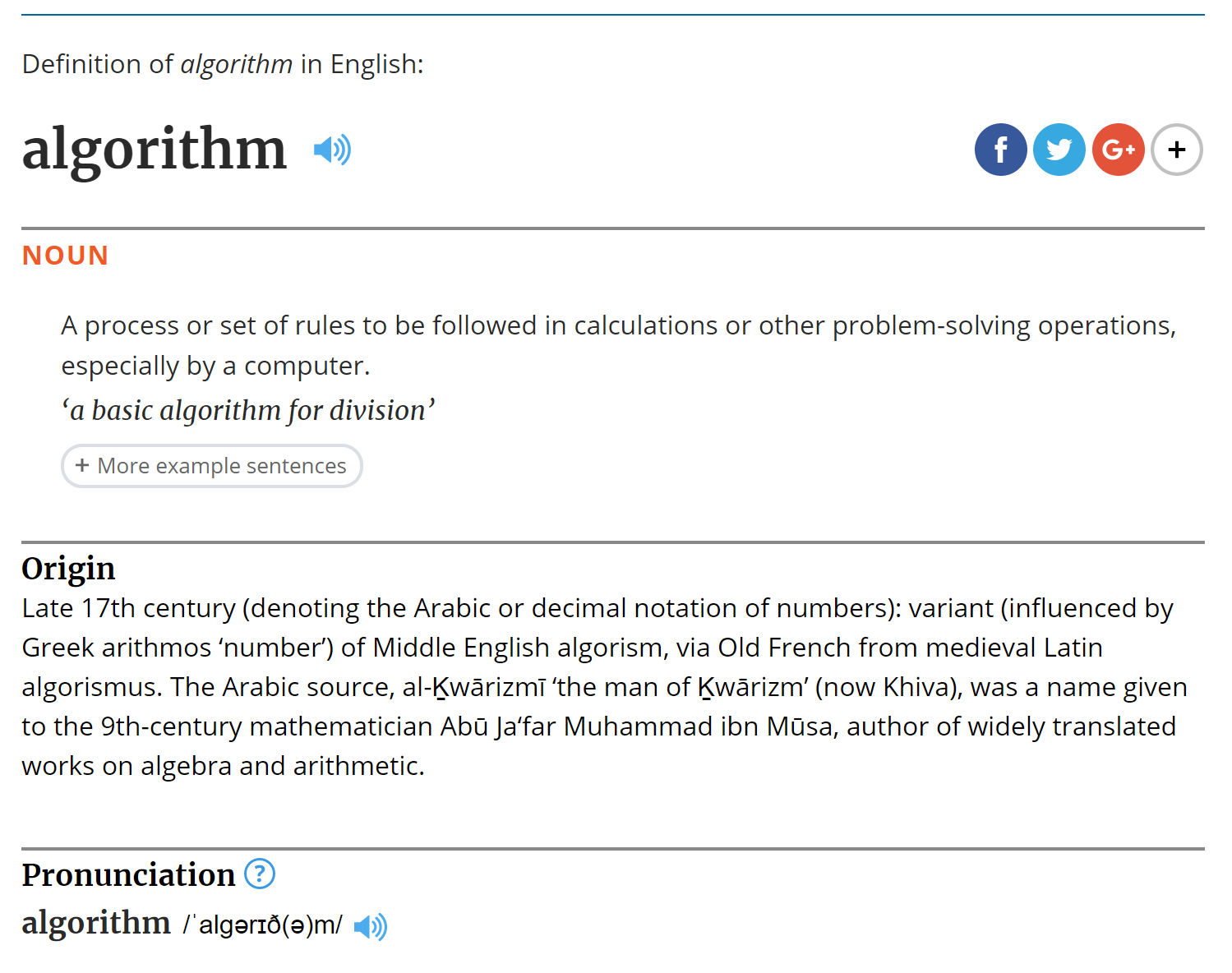 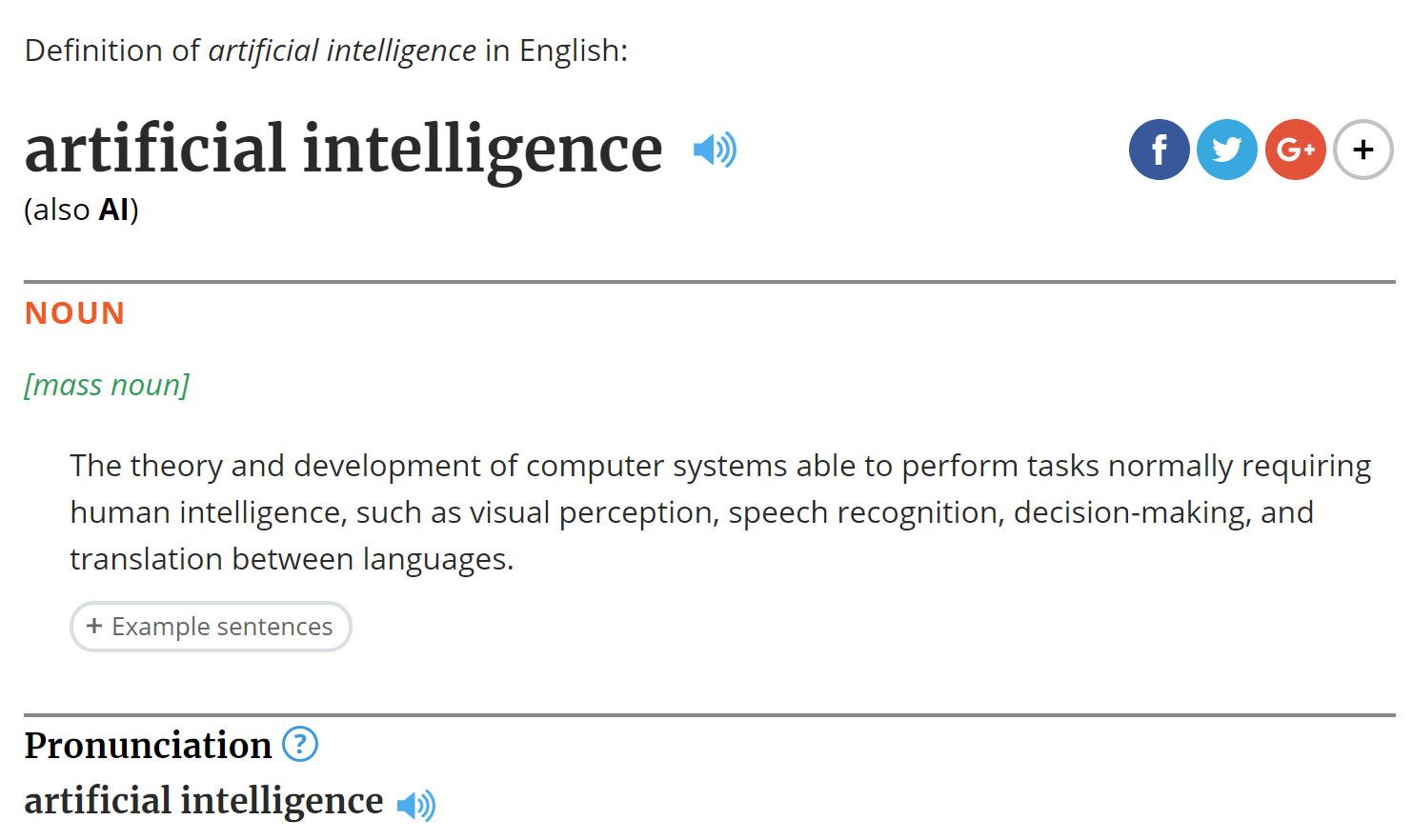 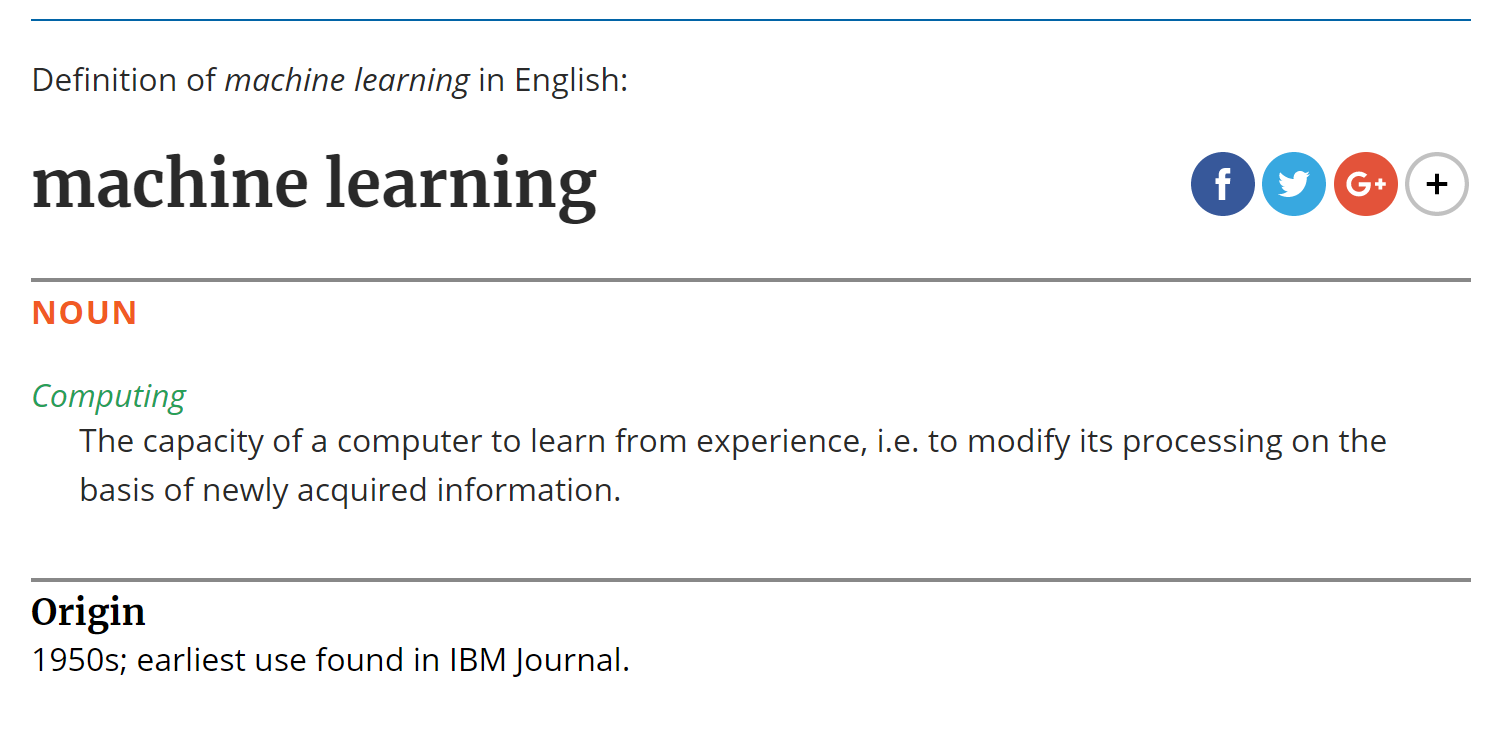 So what does this all mean for you?
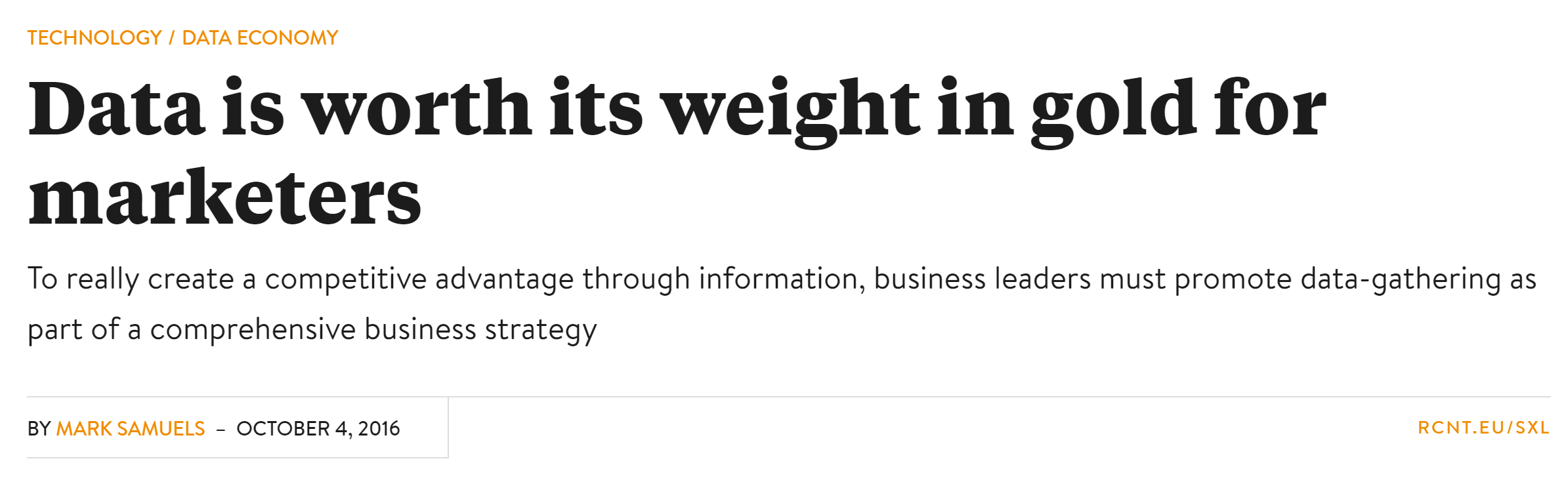 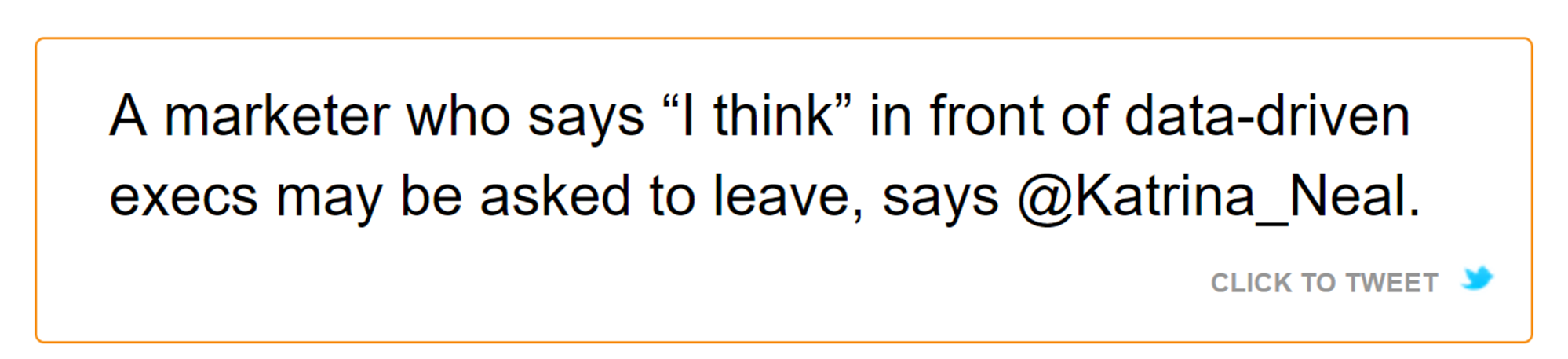 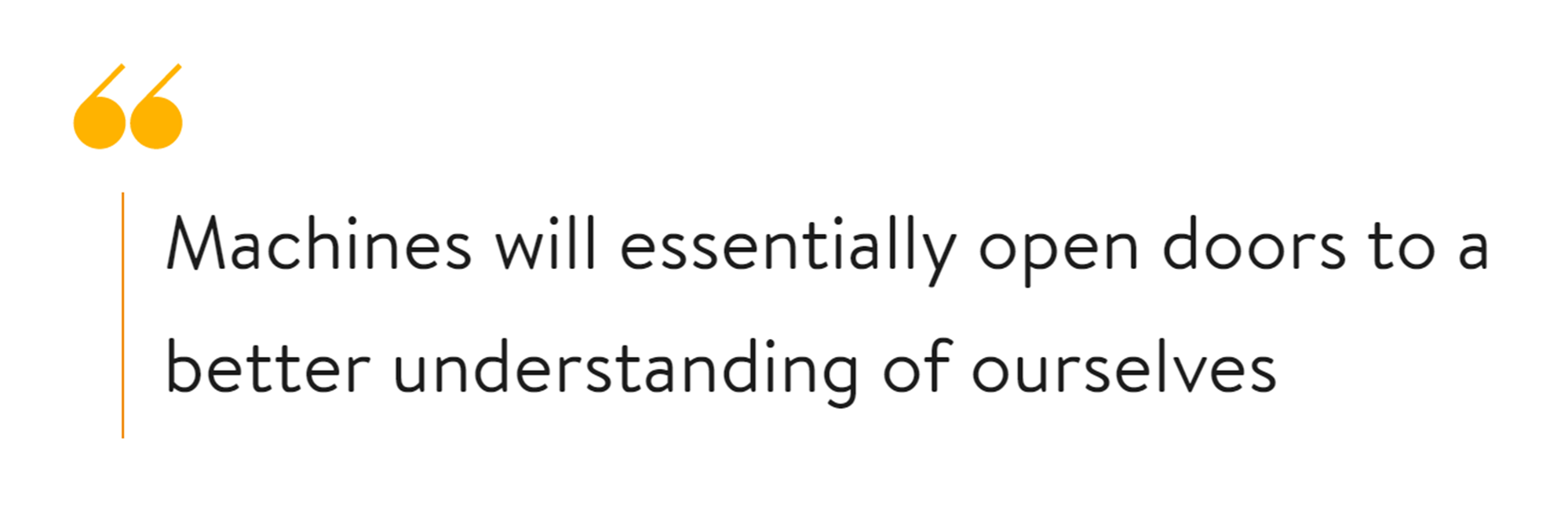 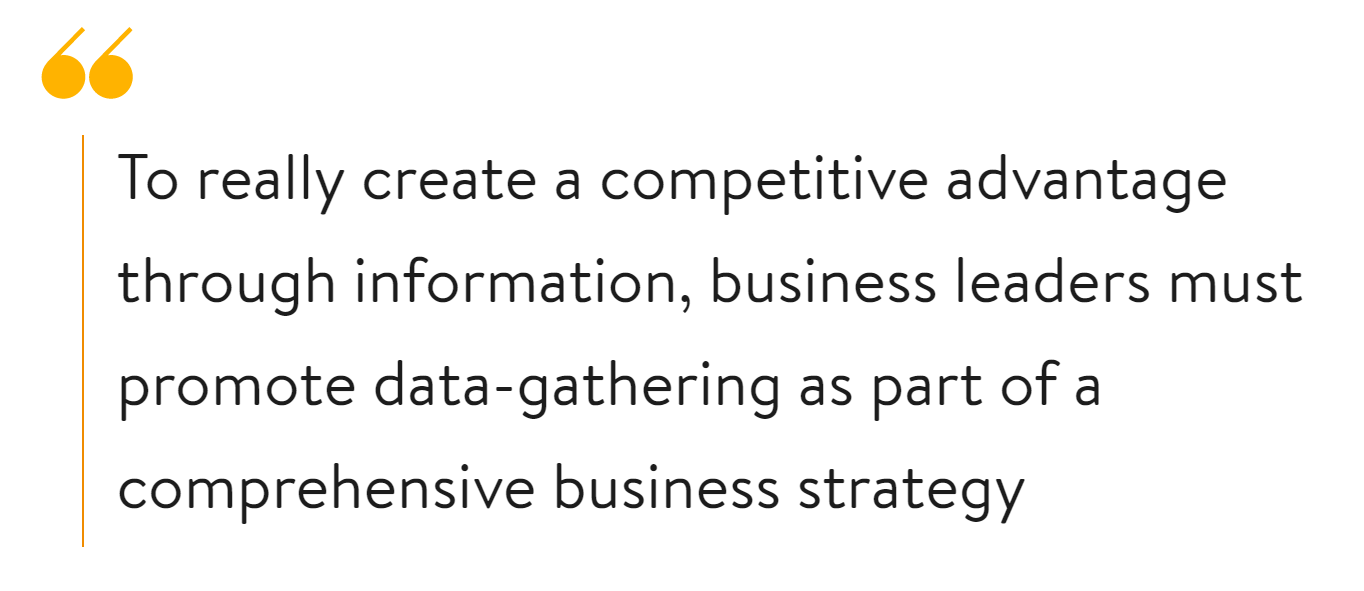 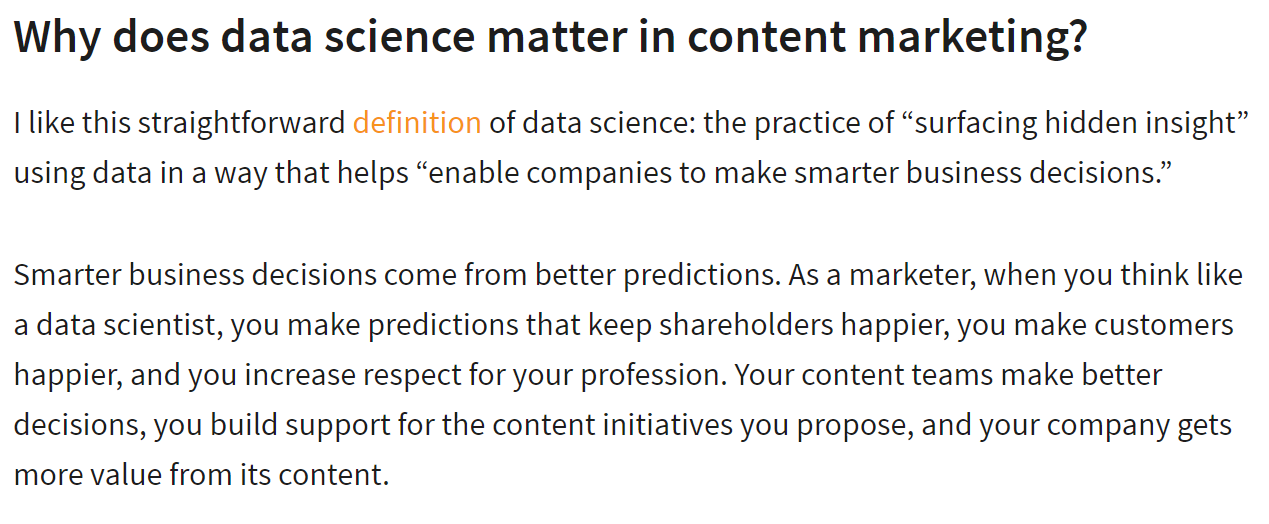 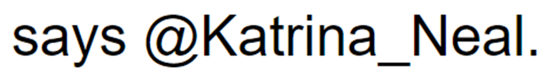 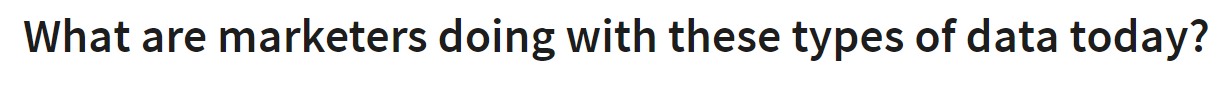 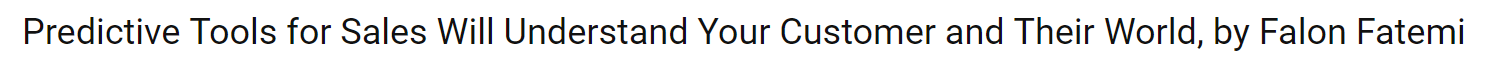 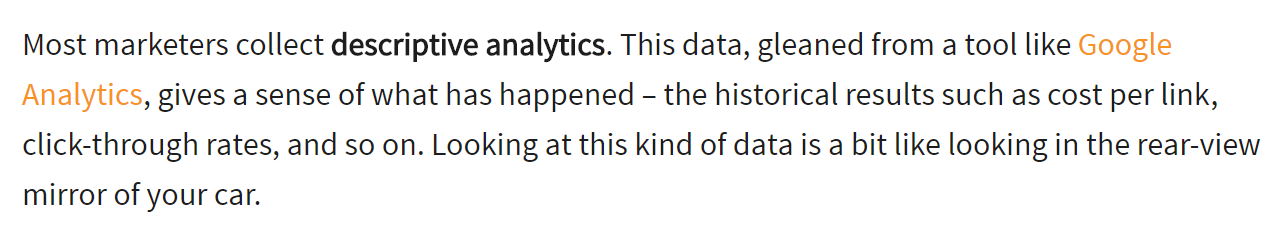 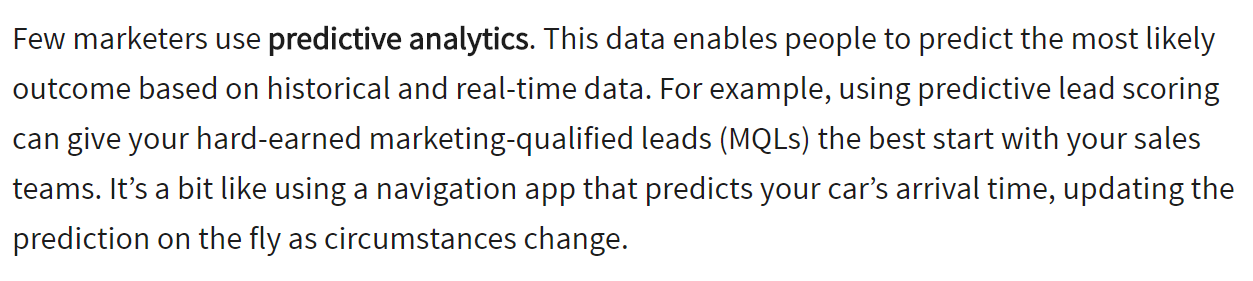 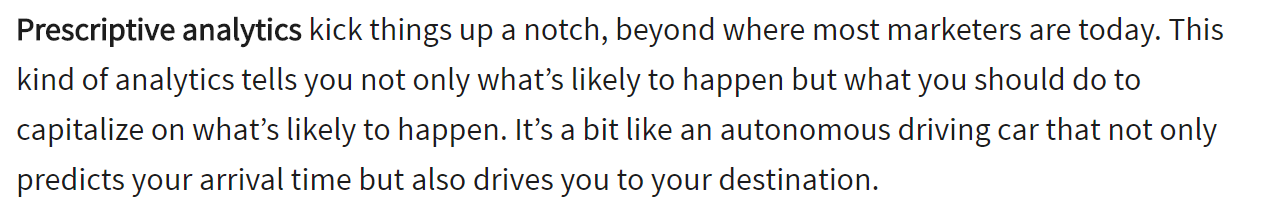 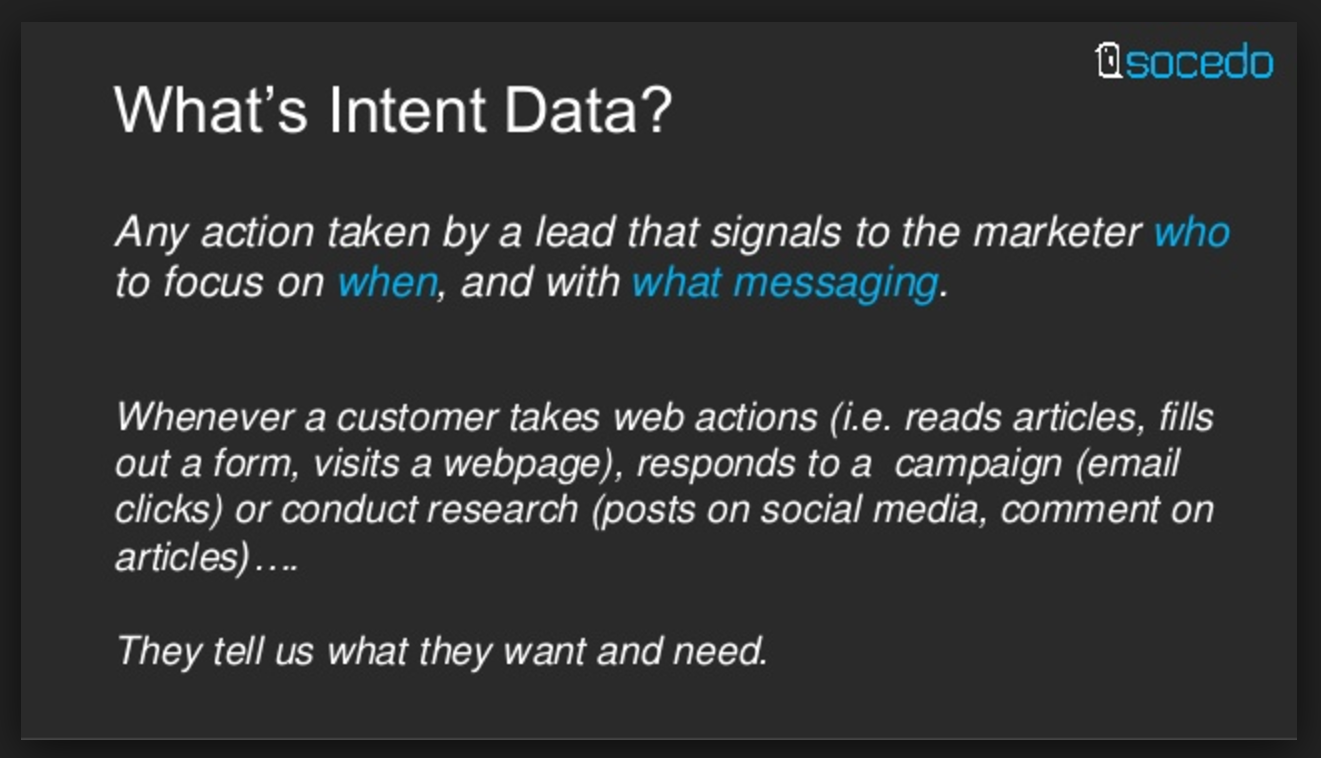 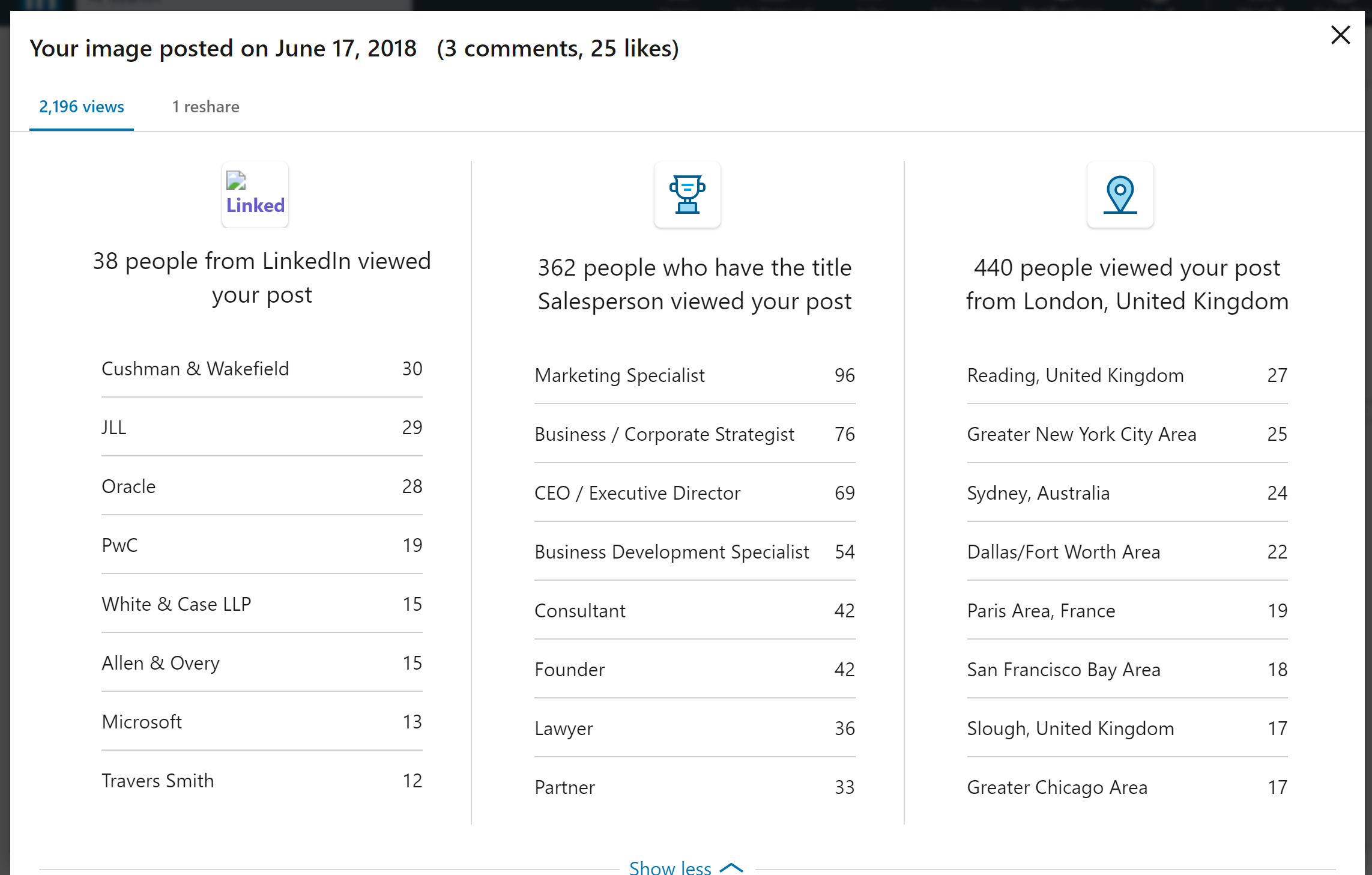 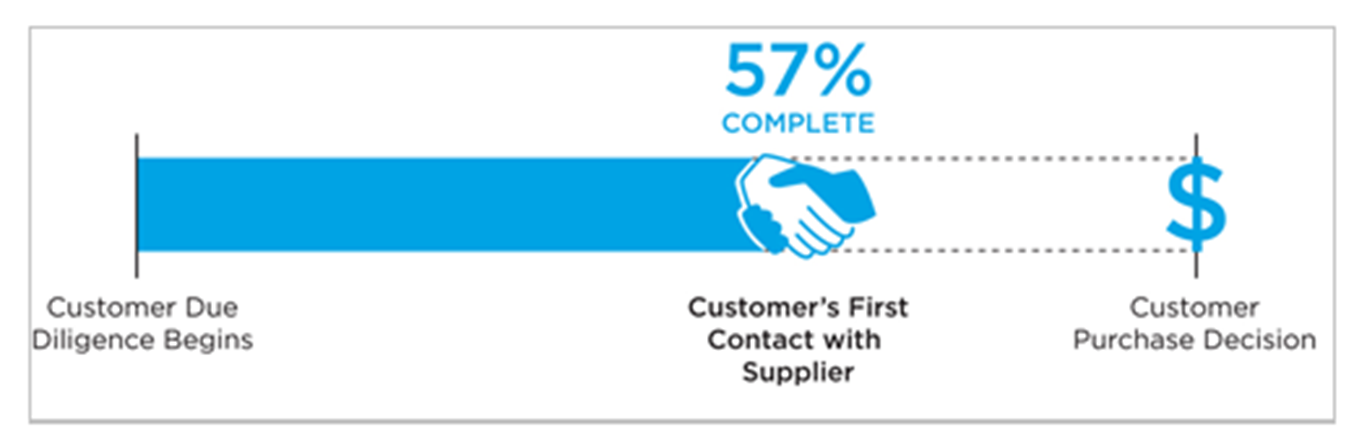 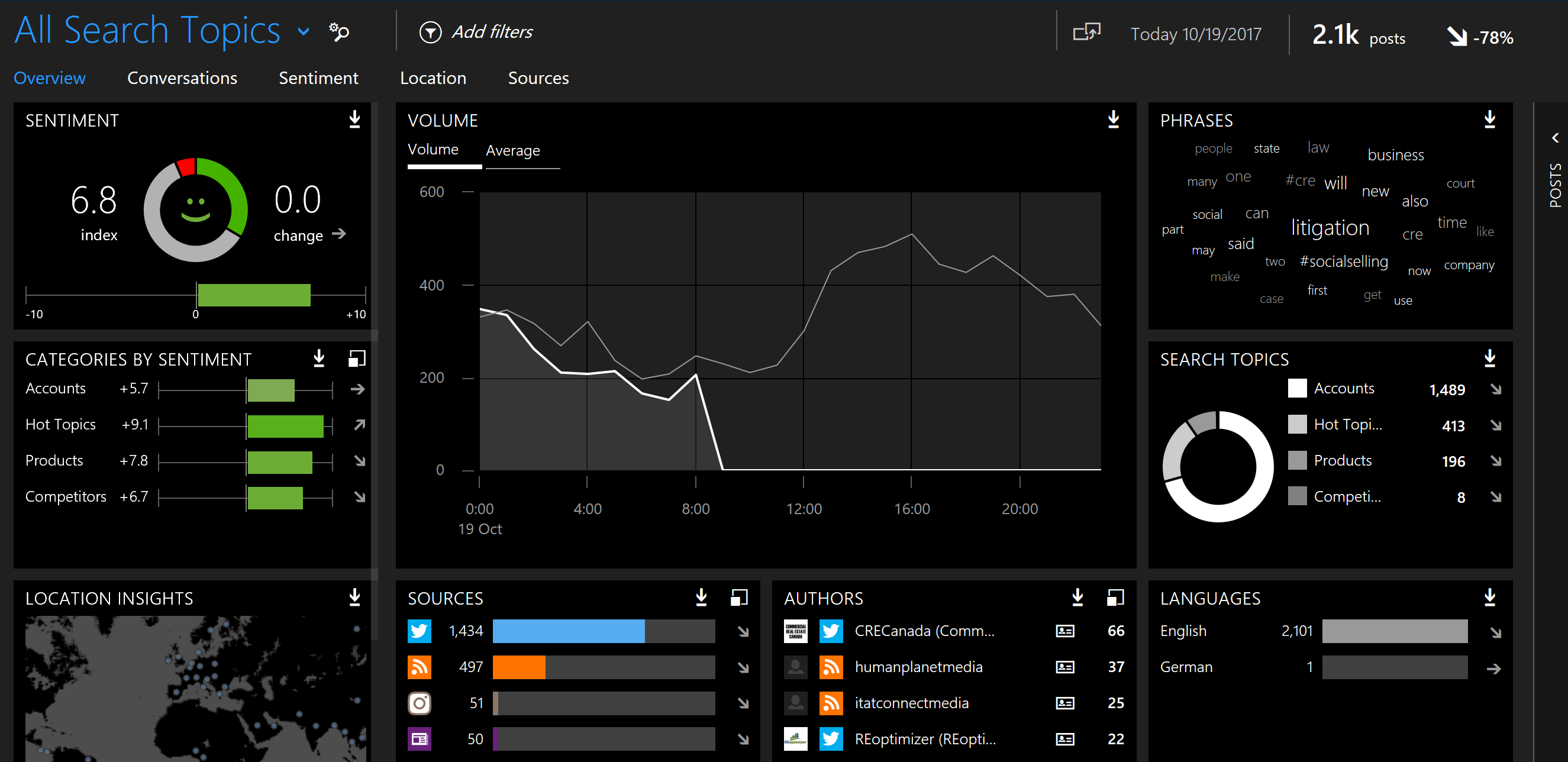 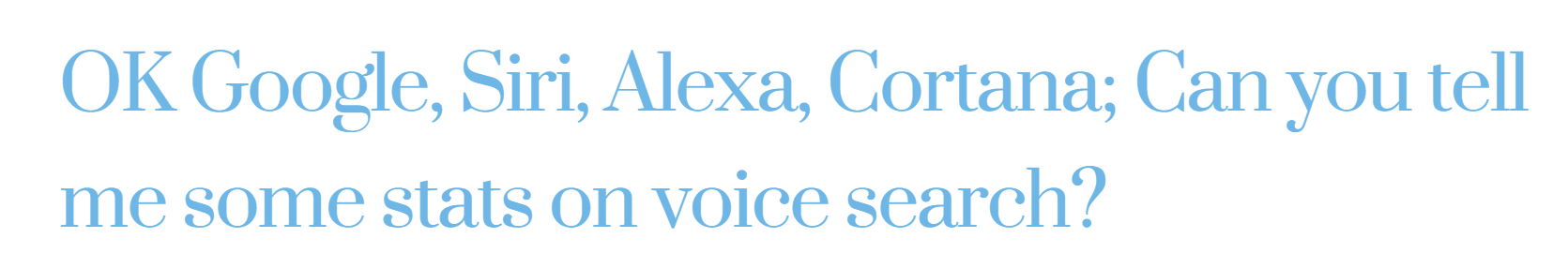 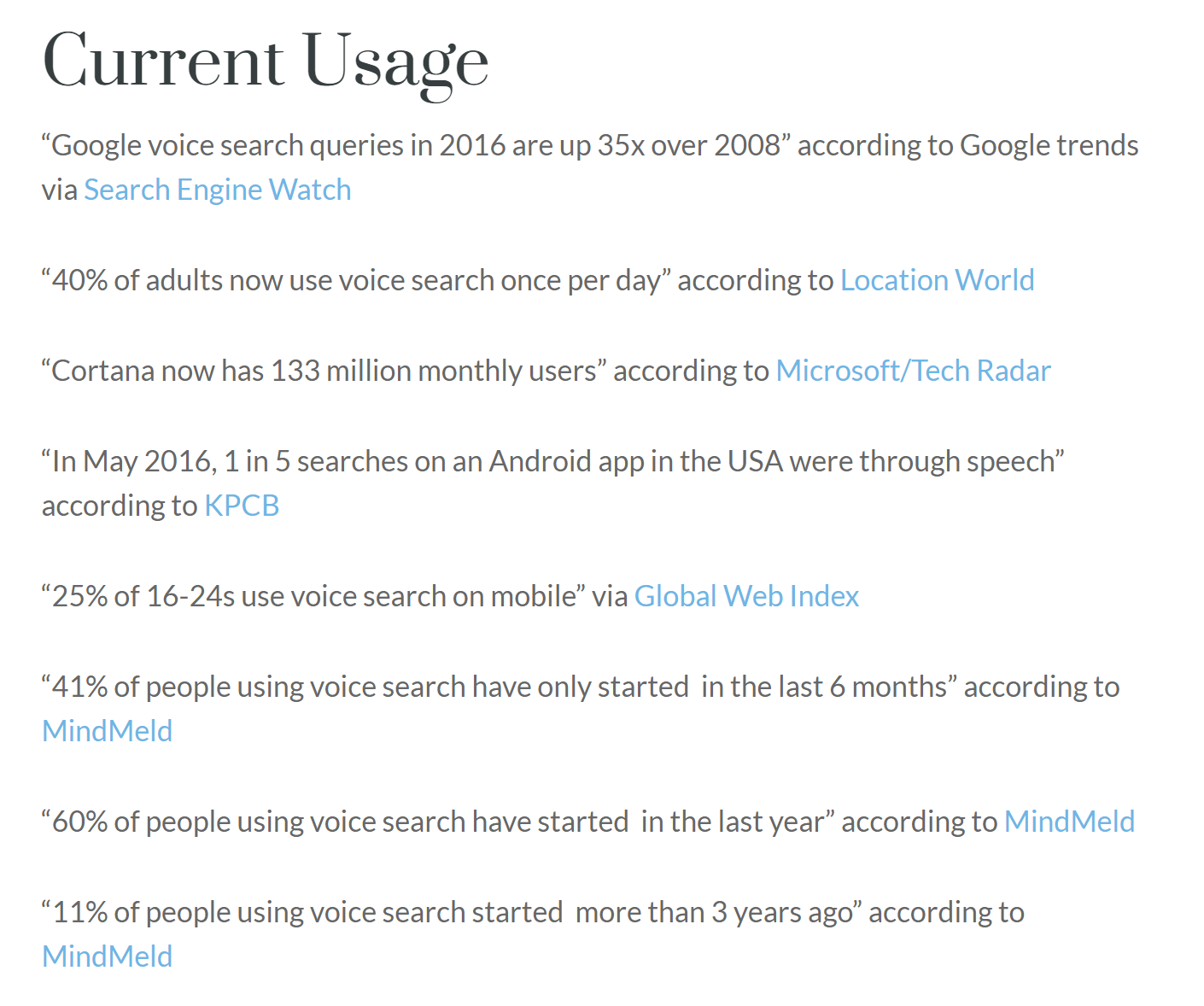 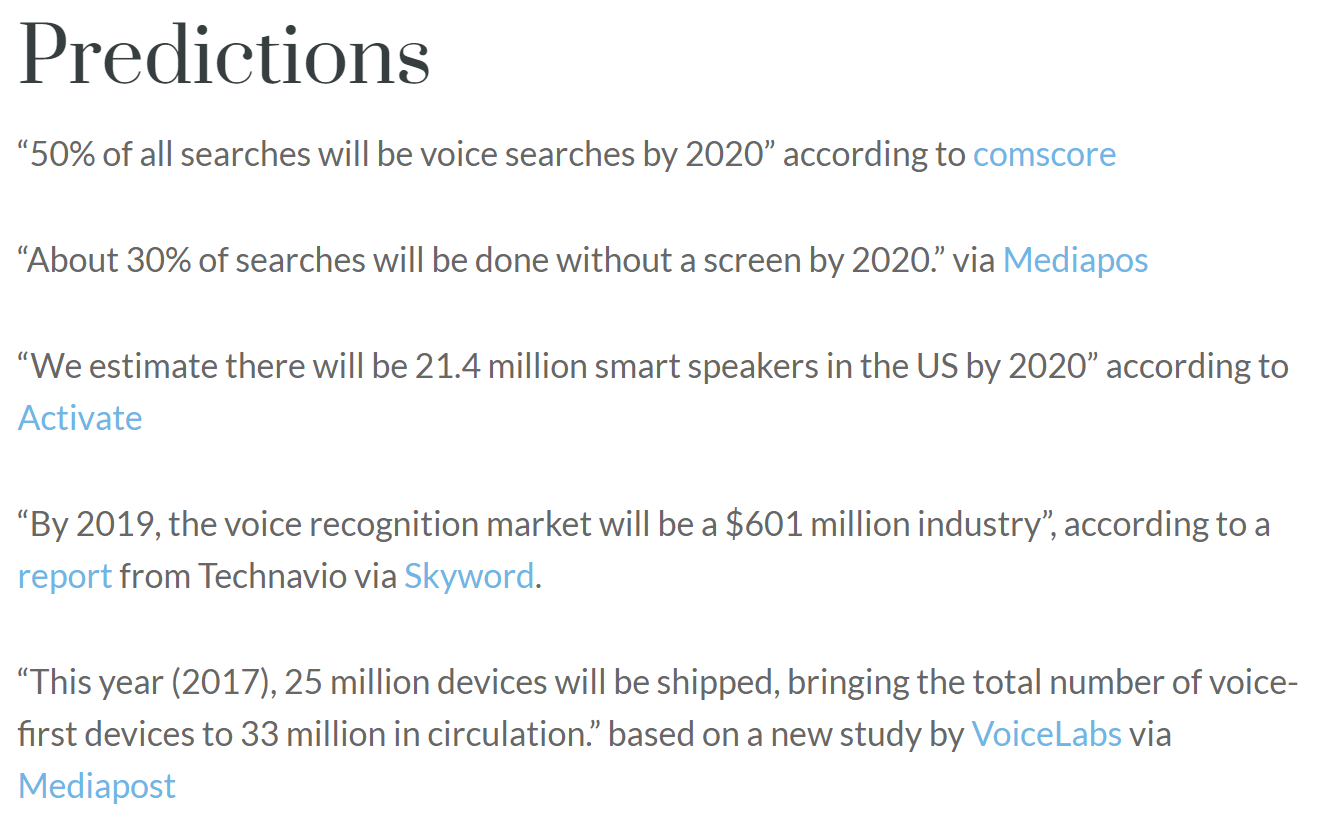 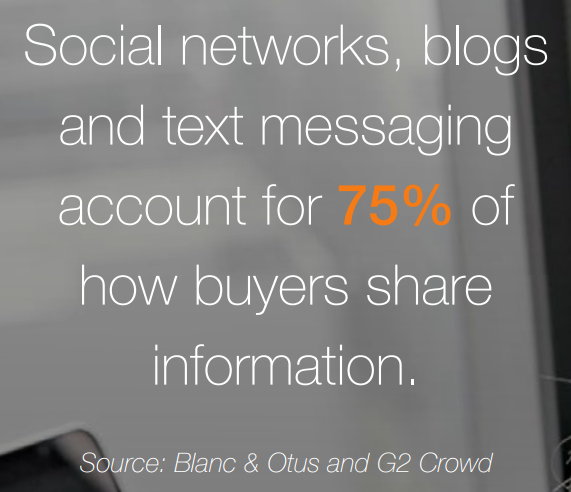 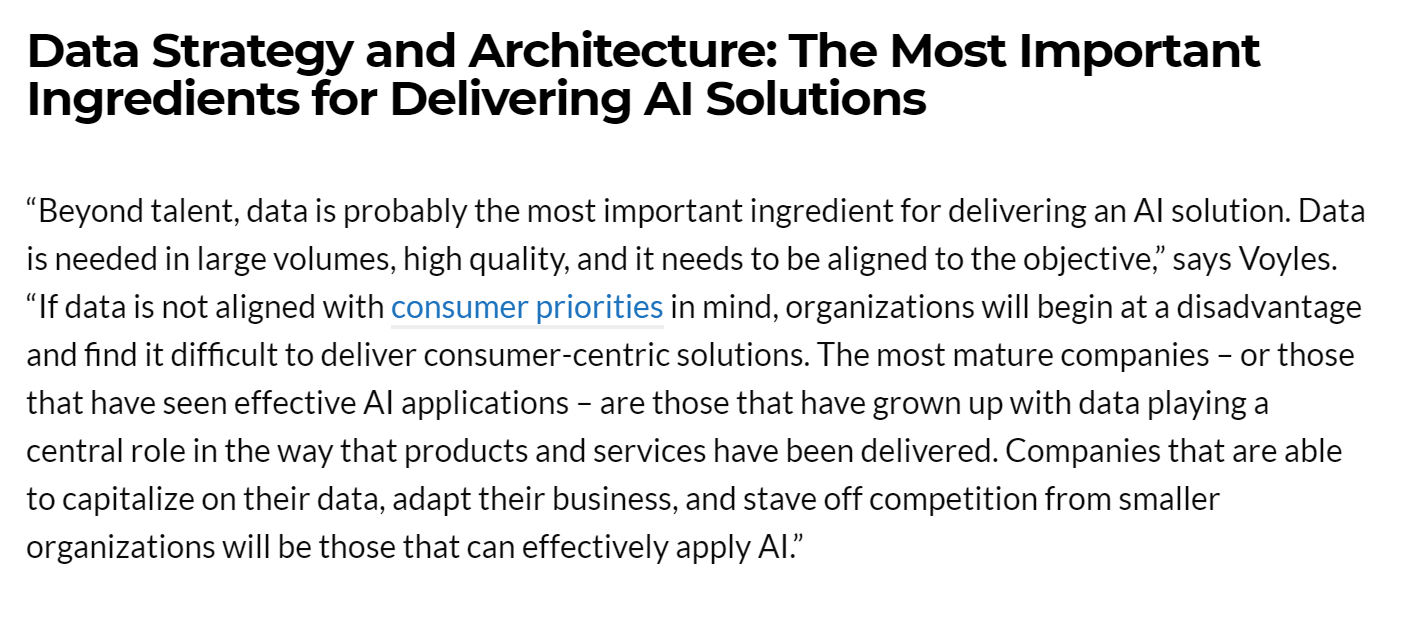 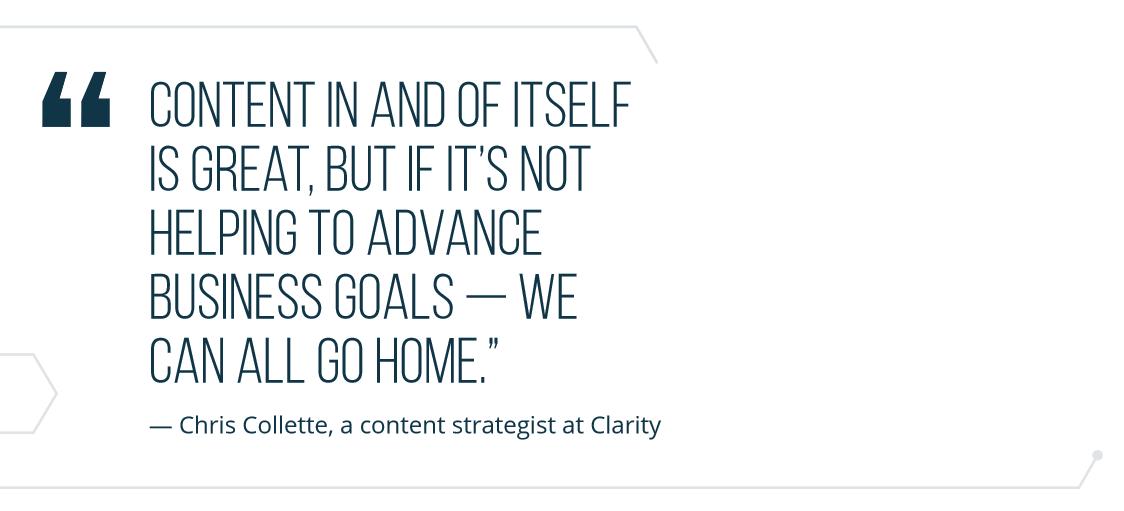 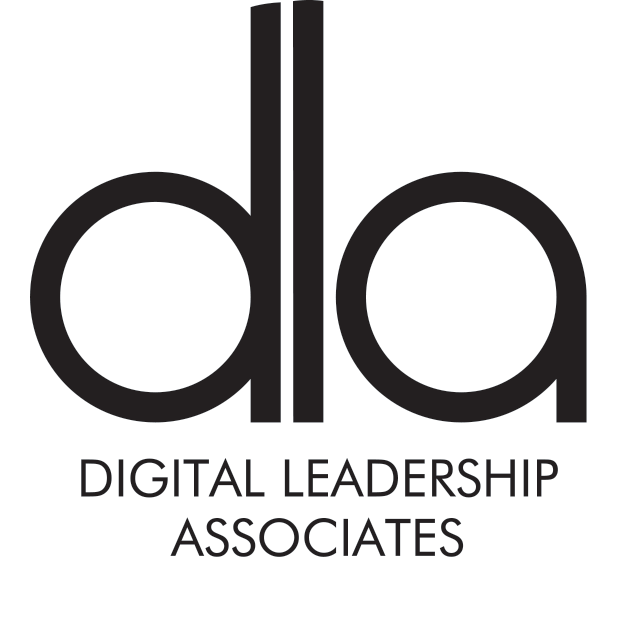